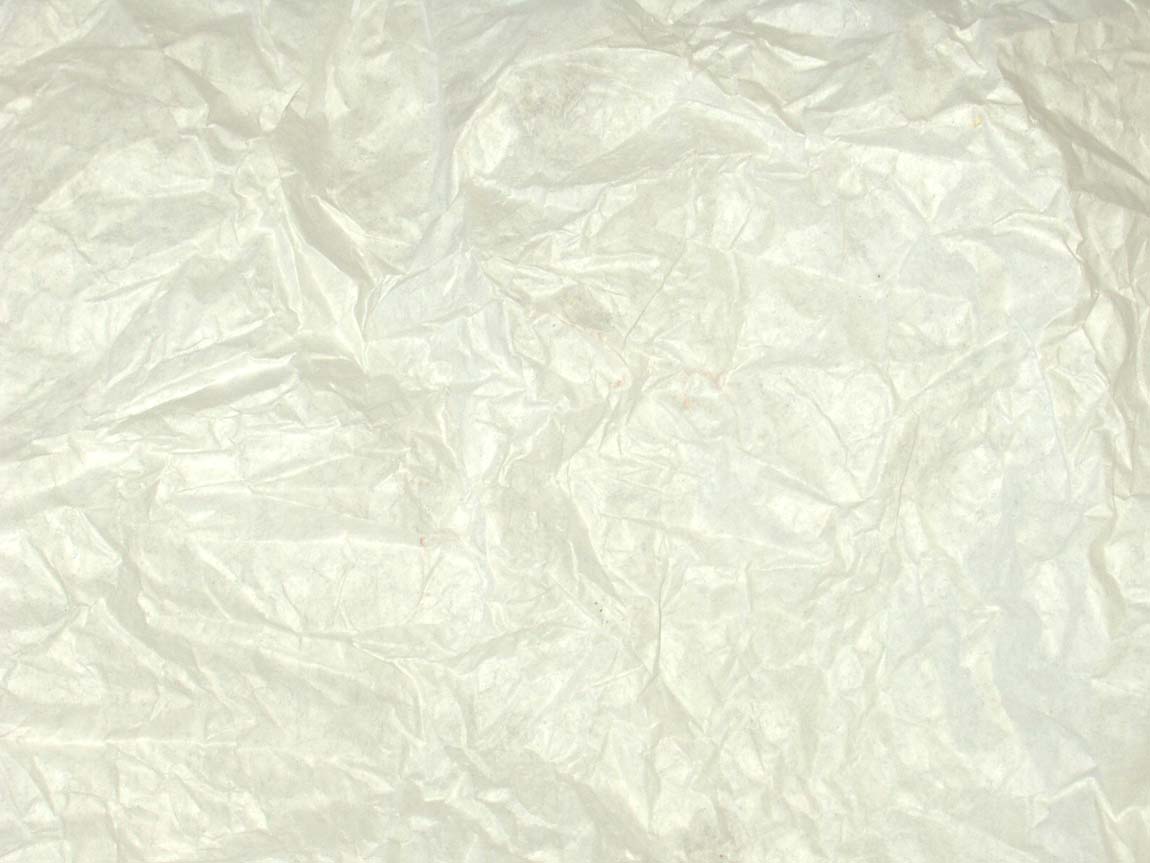 PRIJATELJSTVO
Dora,Petra,Jan,Tin,Luka
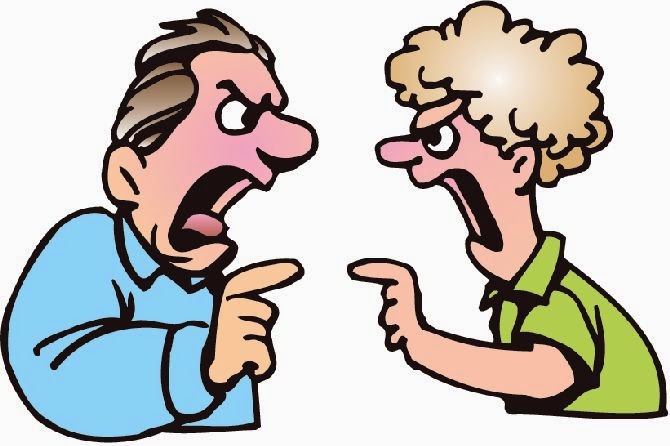 Prijatelji se svađaju
Prijatelji se druže
Prijatelji se vole
Prijatelji si opraštaju
Prijatelji se mire
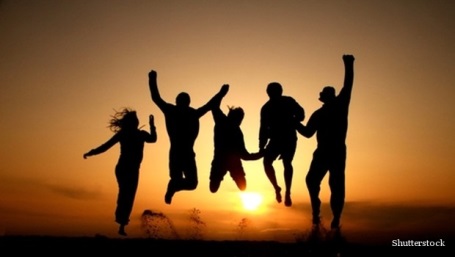 Prijateljstvo je vrijednost koje treba čuvati!!!
Prijateljstvo je škrinja sa blagom!!!!!
Nama je prijateljstvo veća vrijednost od matematike!!!!!!